Lecture 1: Details of Urbanism
Dr. Benacer Hamza
2024-2025
1. What is urbanism?
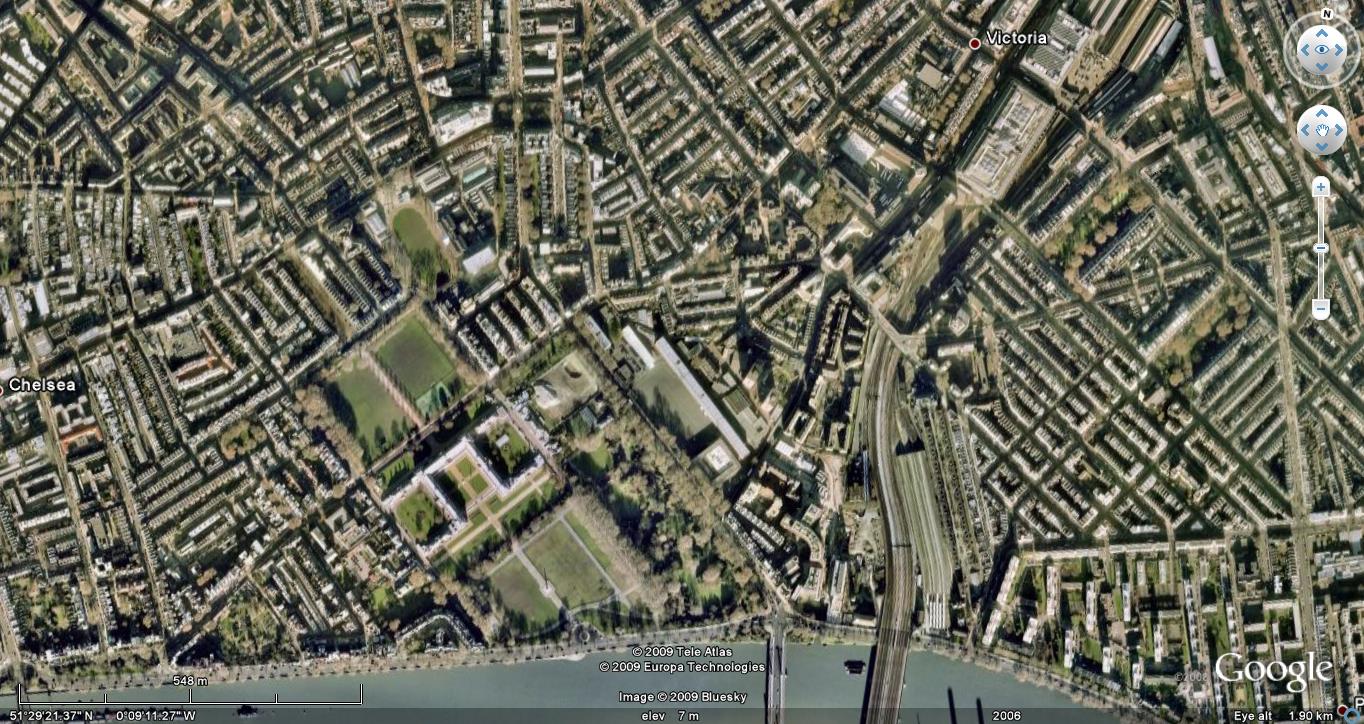 1. What is urbanism?
Urbanism is the study of how people interact with their built environments, such as towns and cities. It is a multidisciplinary field that draws on insights from sociology, economics, geography, planning, architecture, and engineering. Urbanism is the study of cities and the ways in which they are planned, designed, and developed. It is a broad discipline that encompasses a wide range of topics, including urban planning, architecture, transportation, and environmental design.
City Plan as a planning process Steps and process
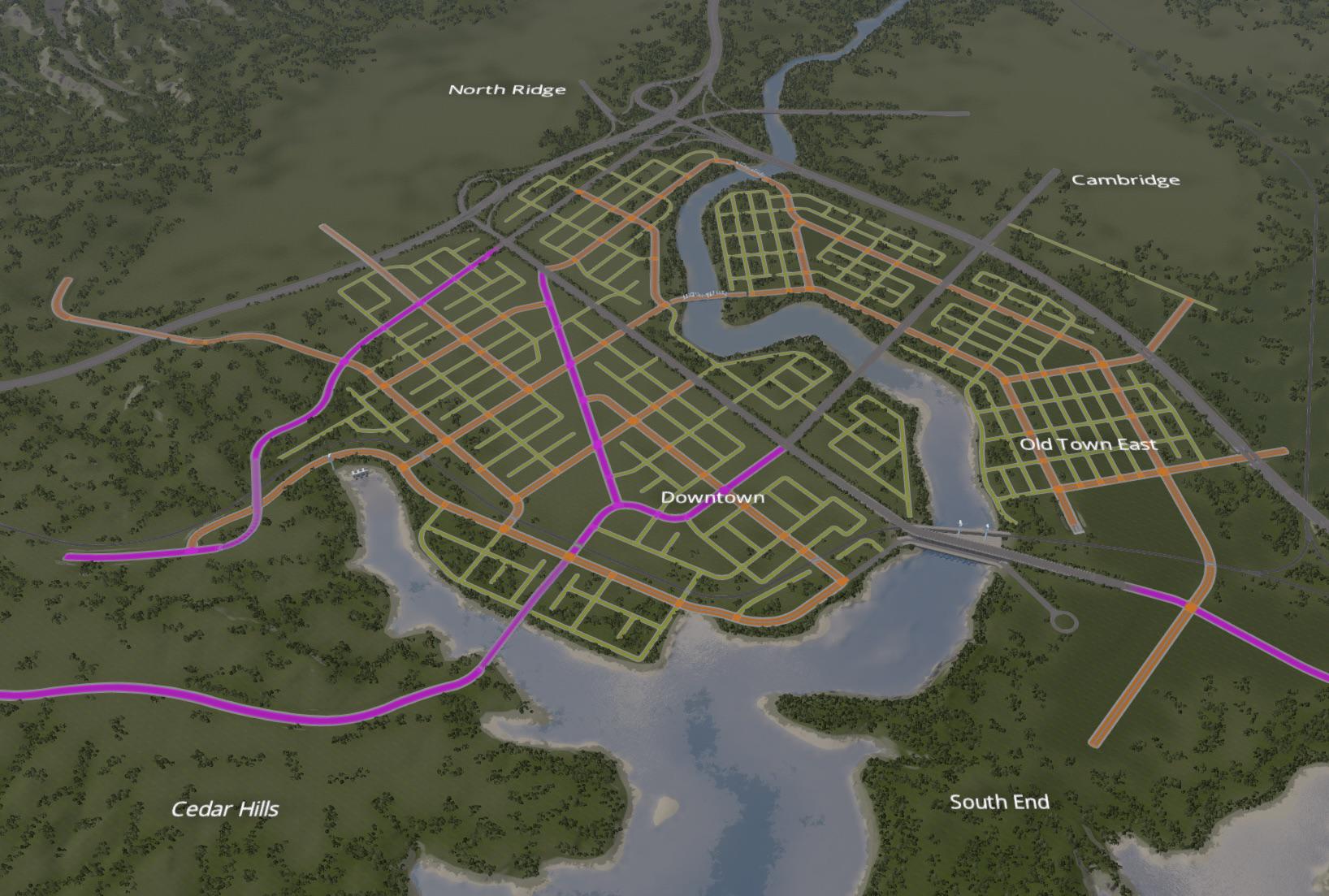 Drawing City Pattern
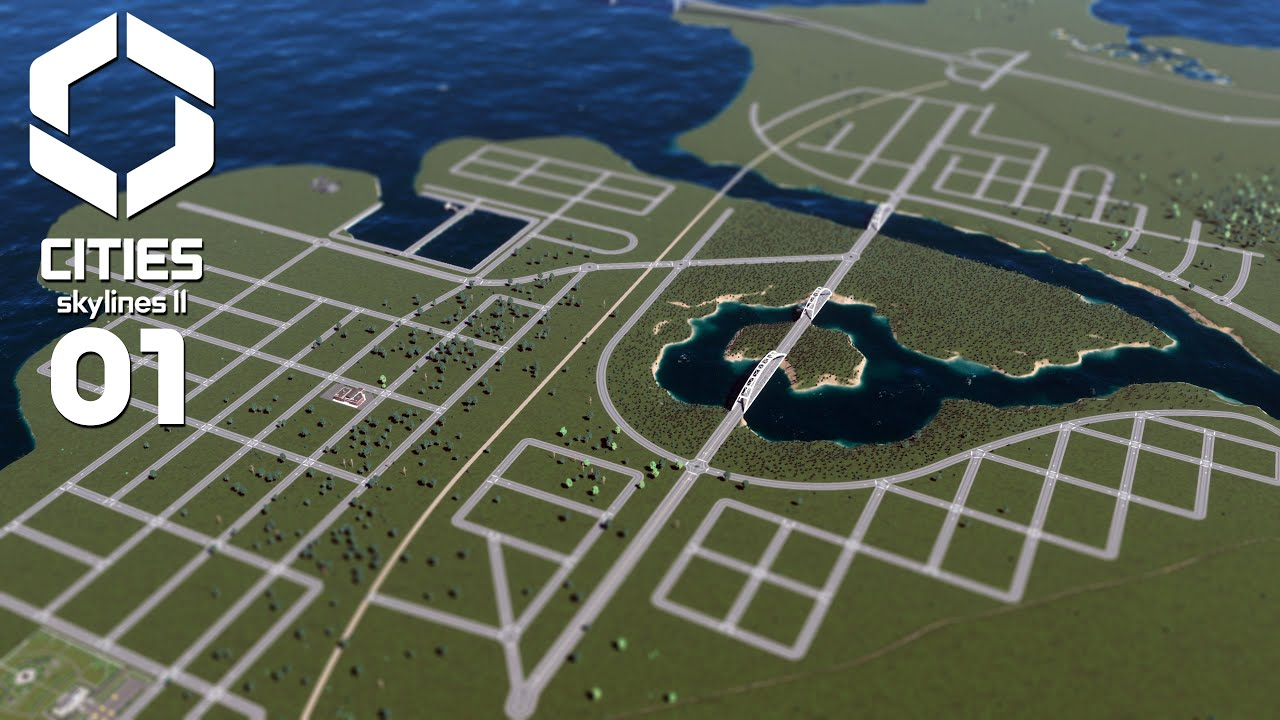